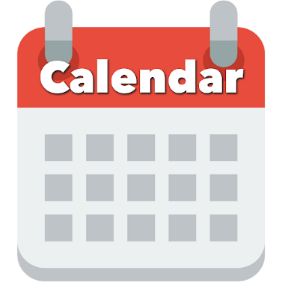 Today:
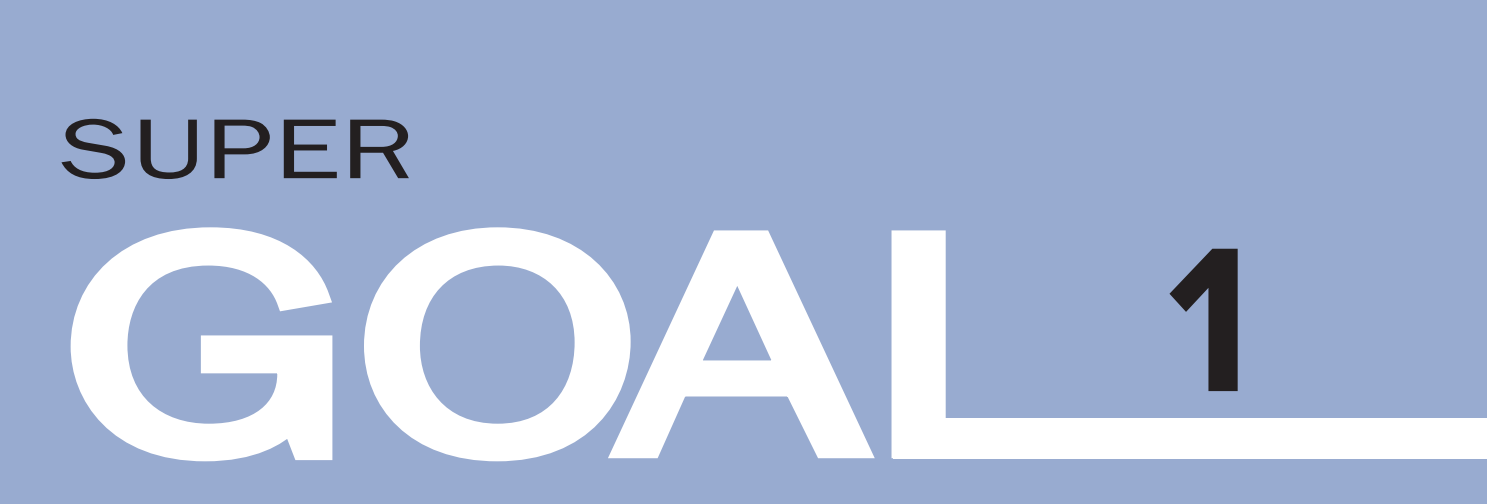 Date:
-      -
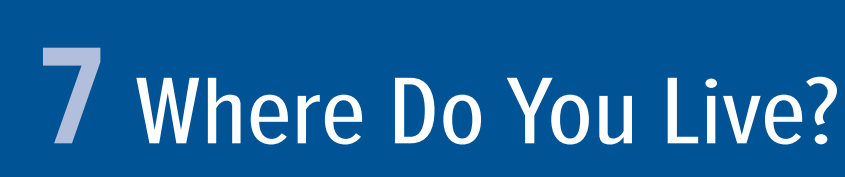 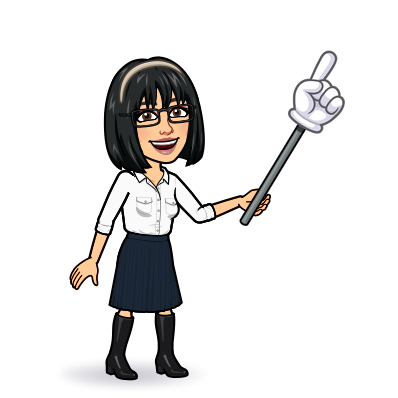 8 reading
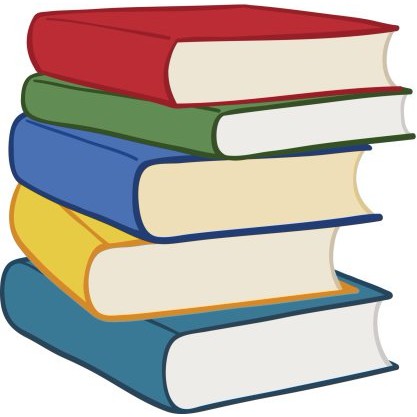 Page 61
By: Dalal Al-Juaid
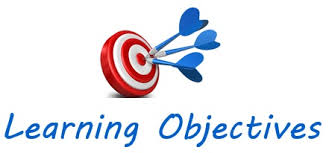 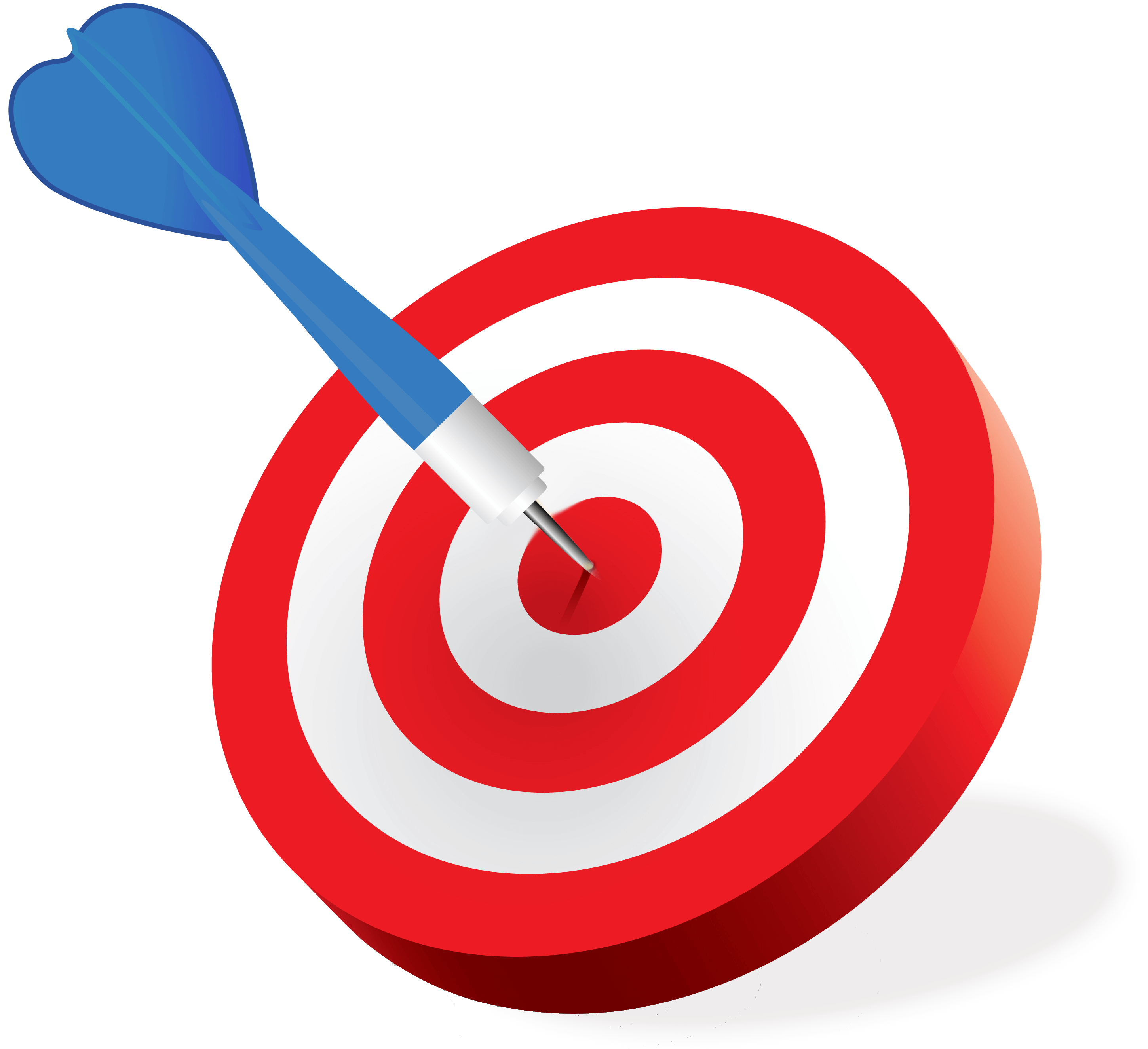 read about famous neighborhoods
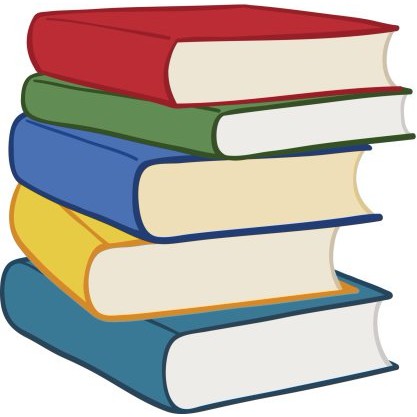 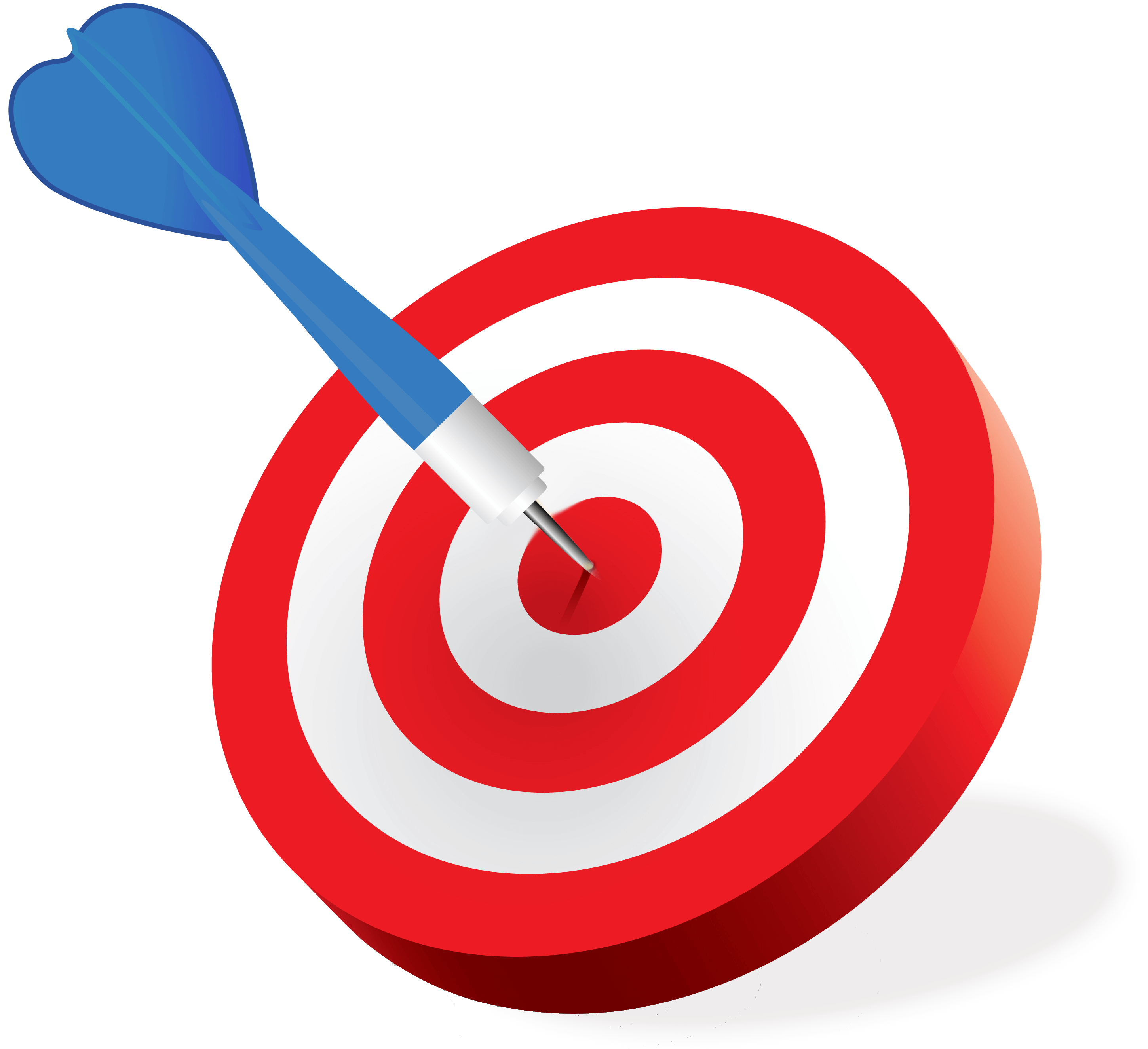 compare neighborhoods to find similarities
Warm up
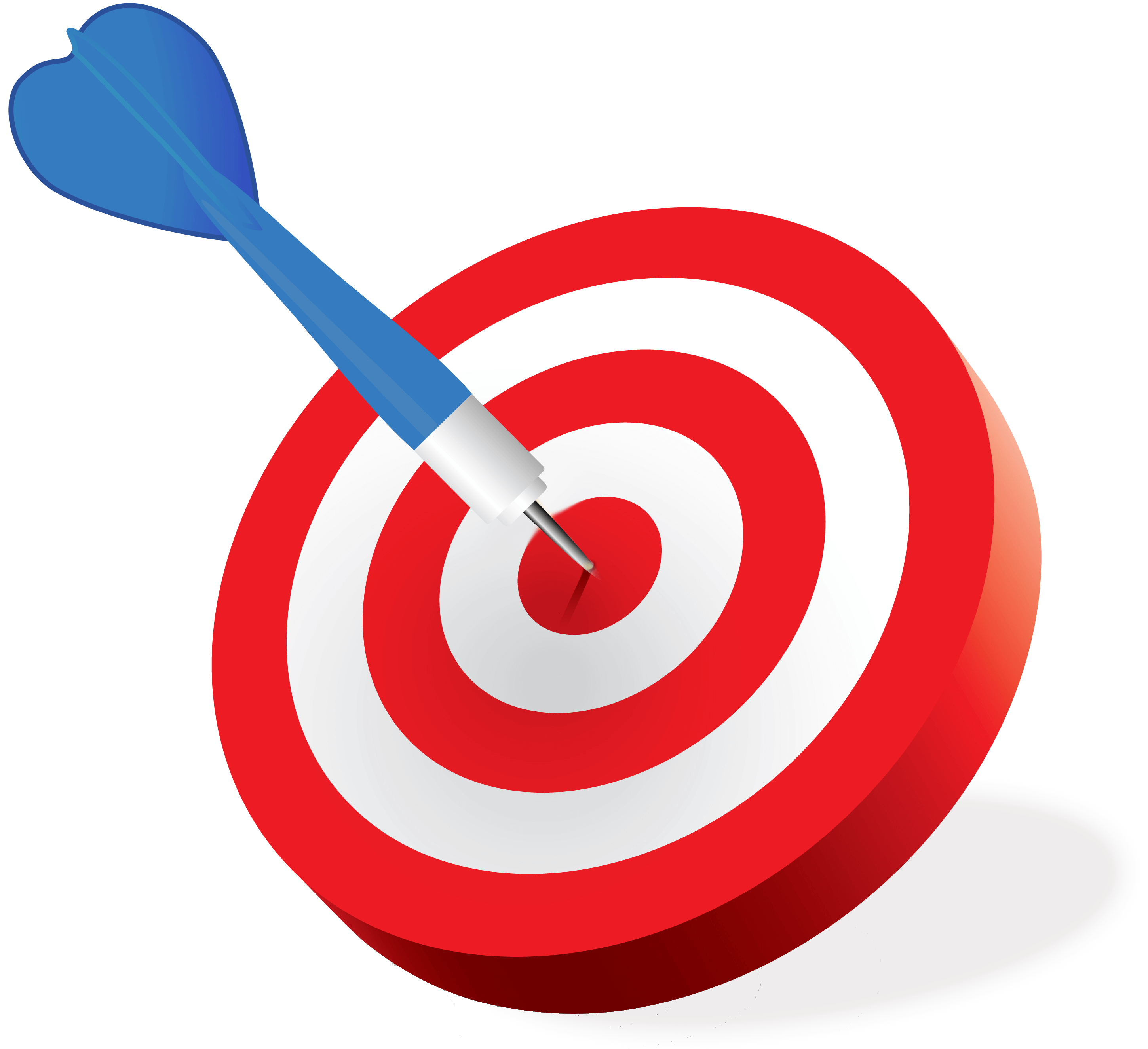 answer T – F questions about text
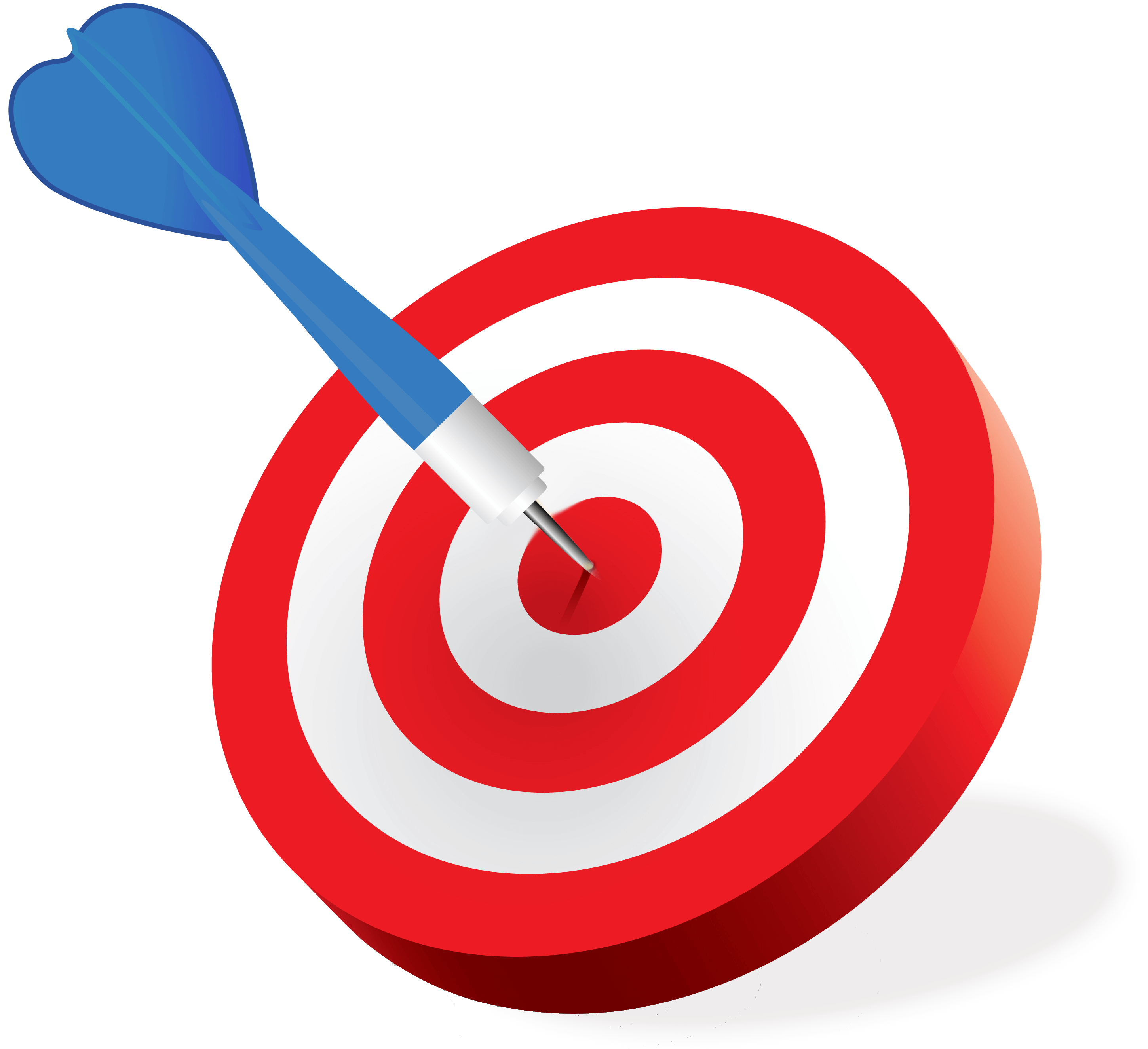 Use the new words
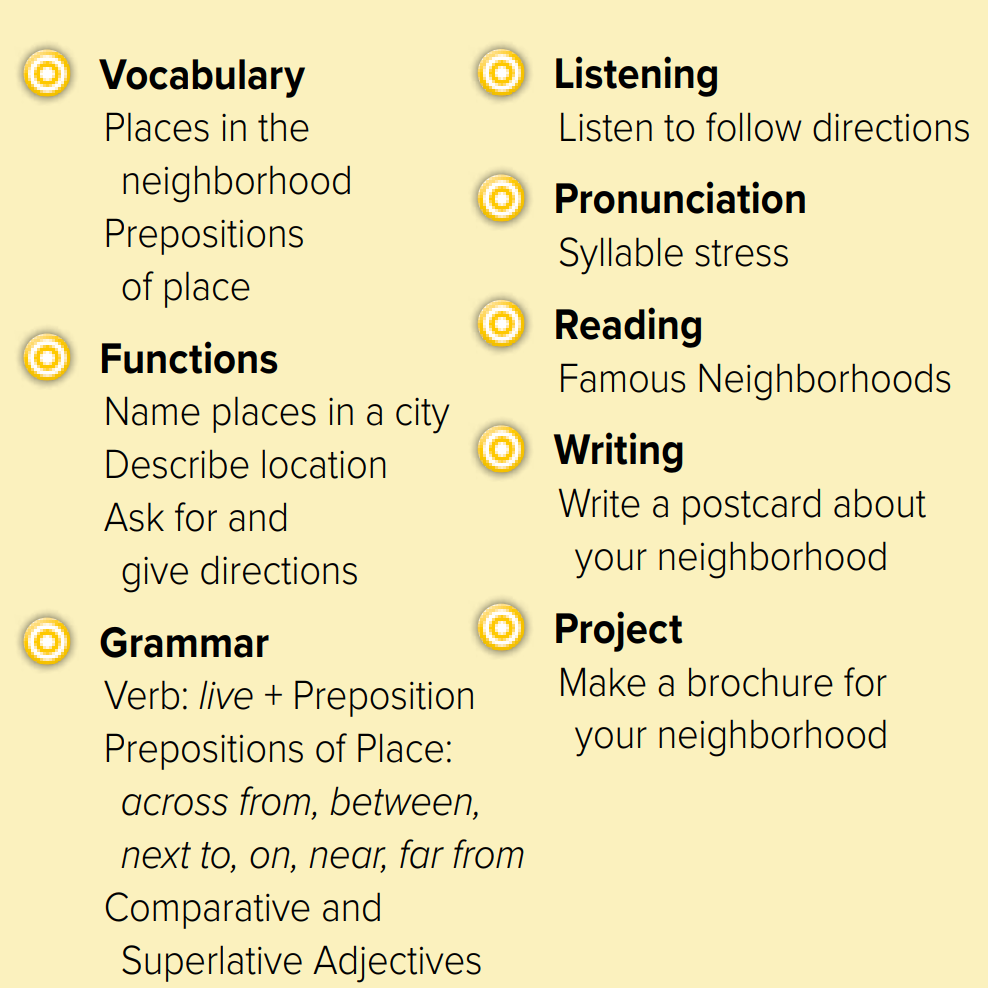 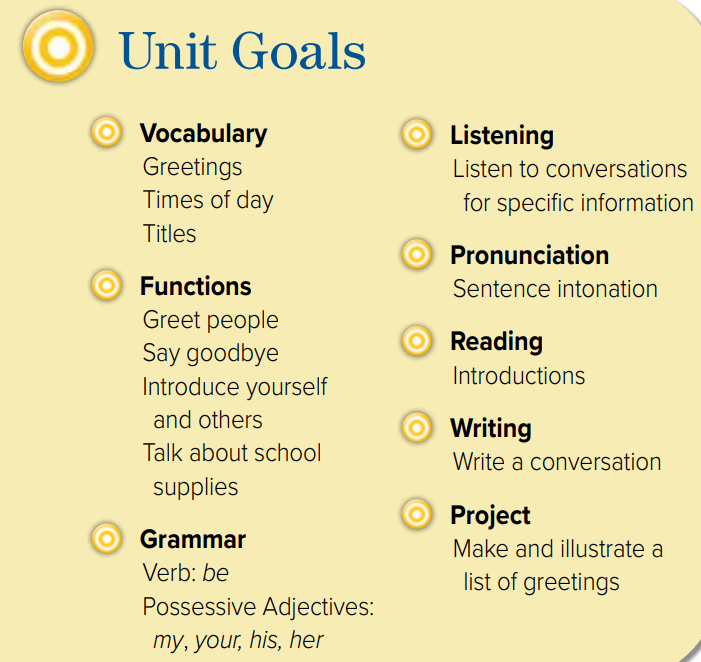 Revision
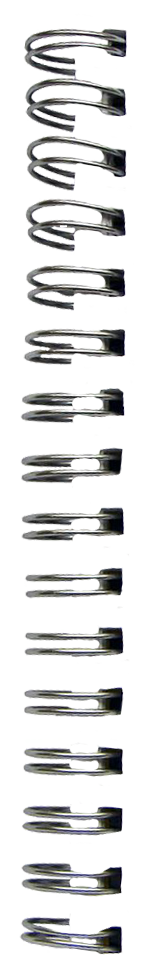 Where is the school?
Where is the bank?
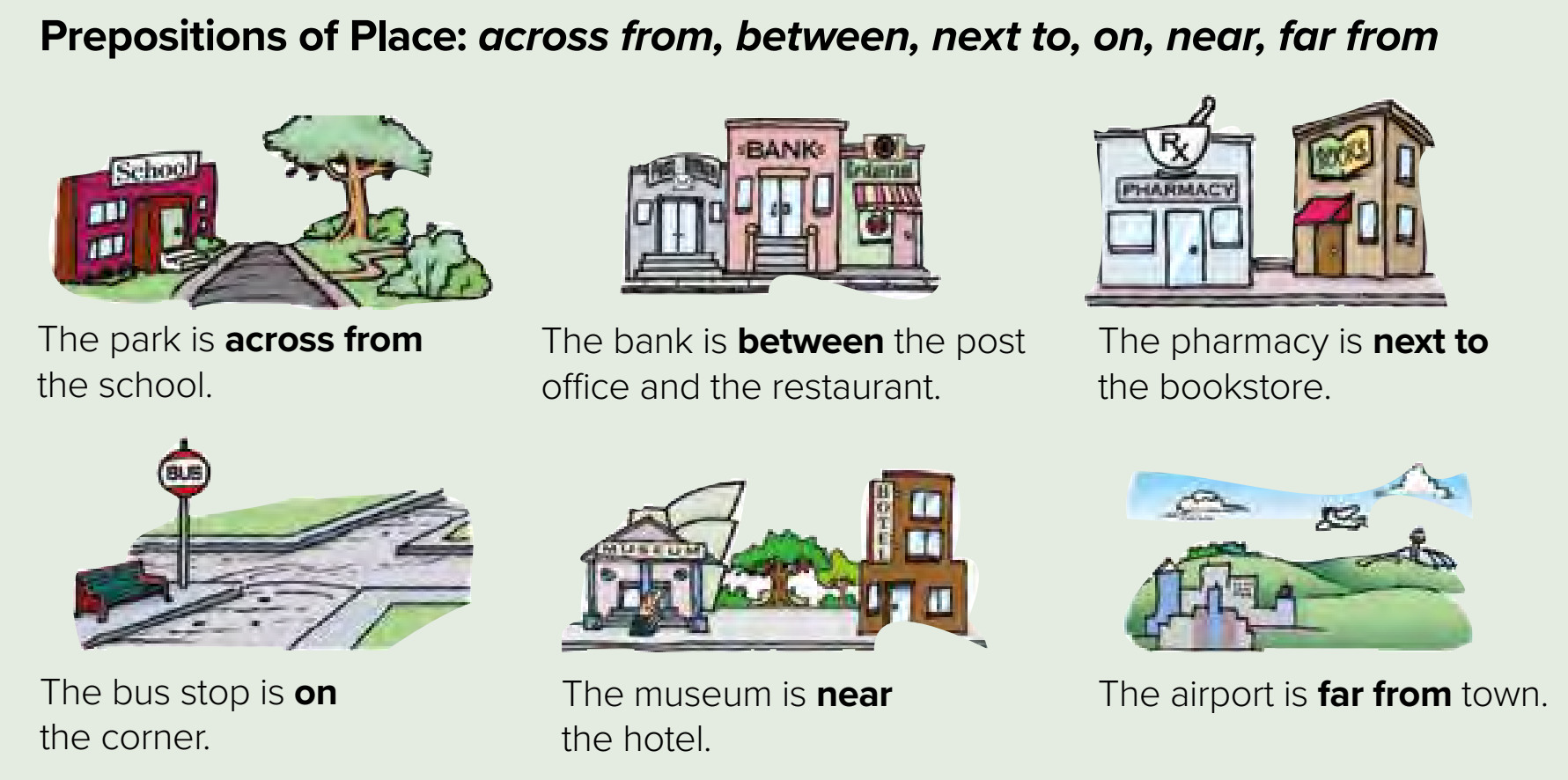 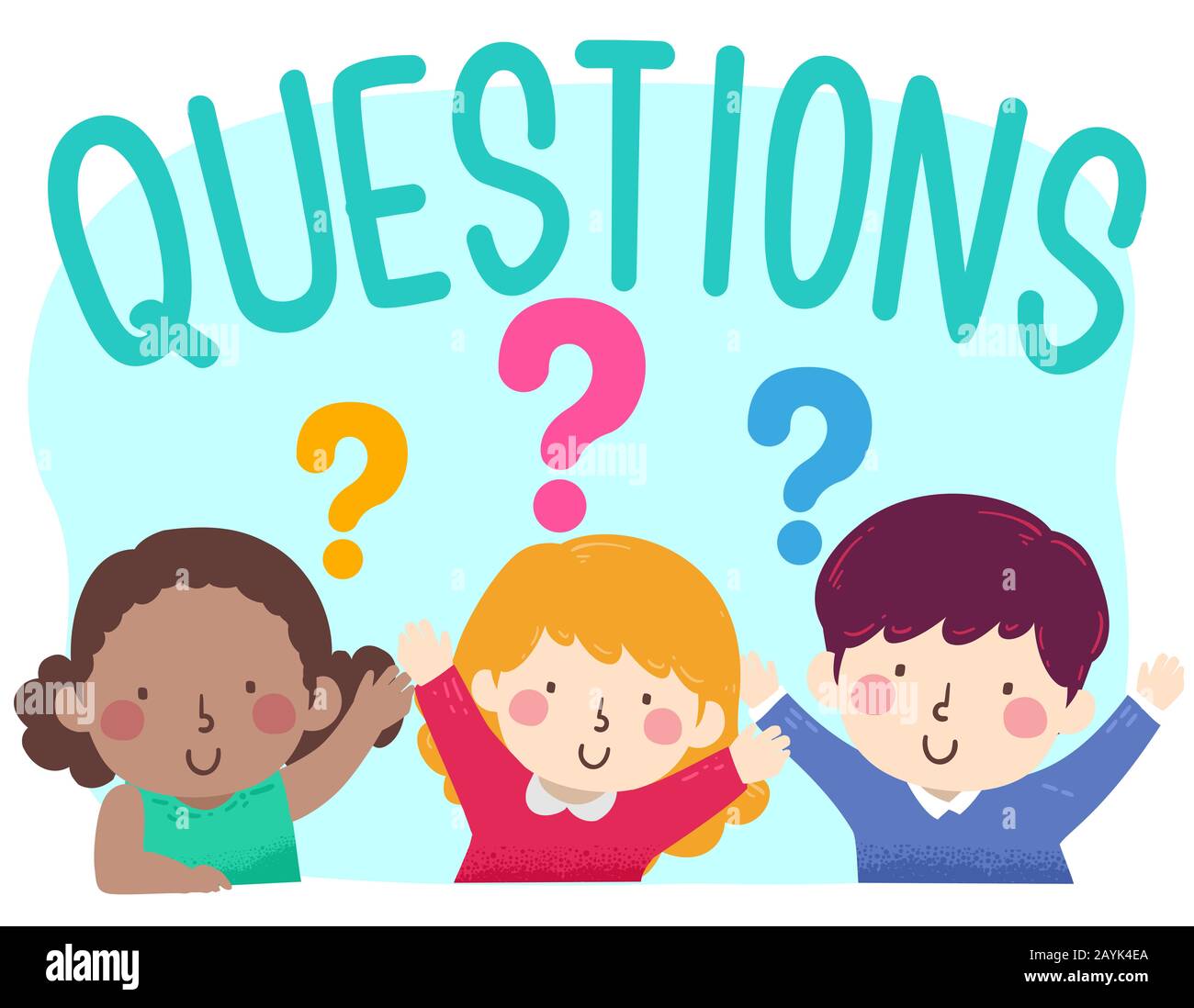 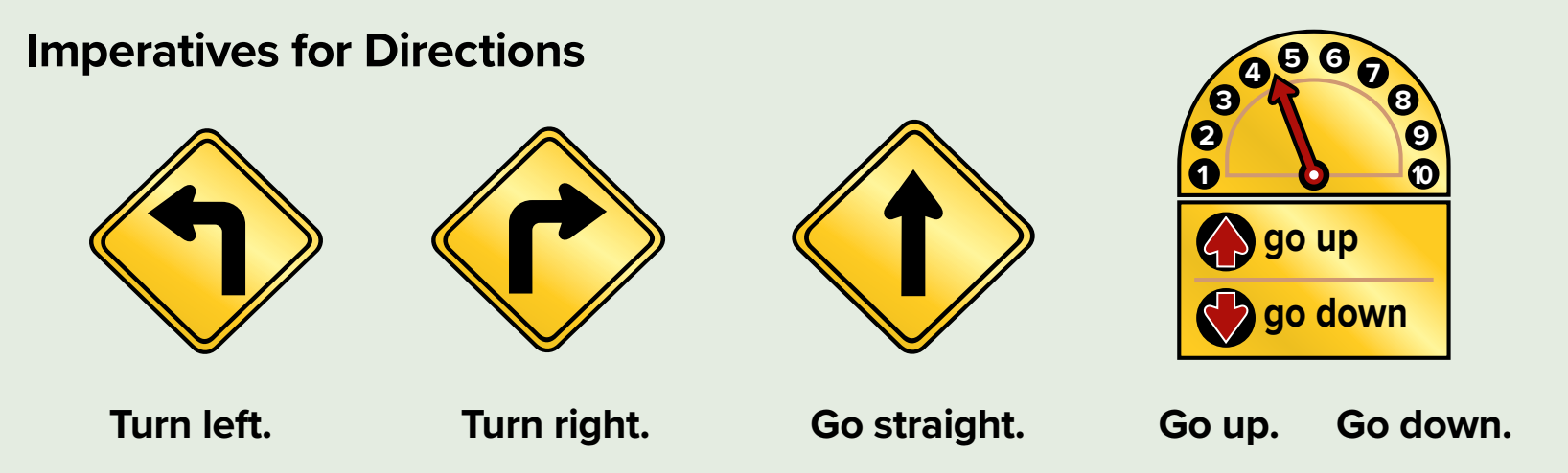 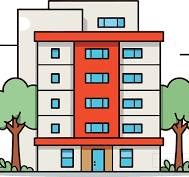 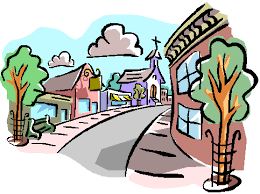 …..
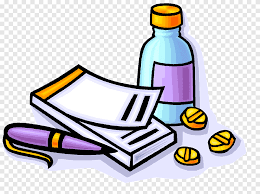 …..
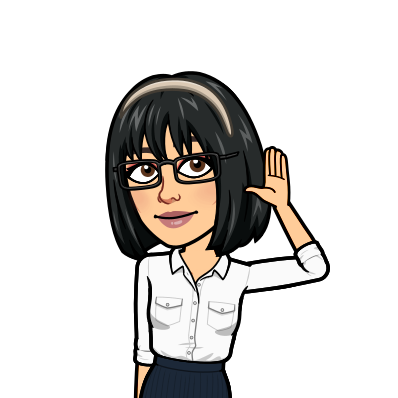 …….
#
Turn left
..........
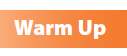 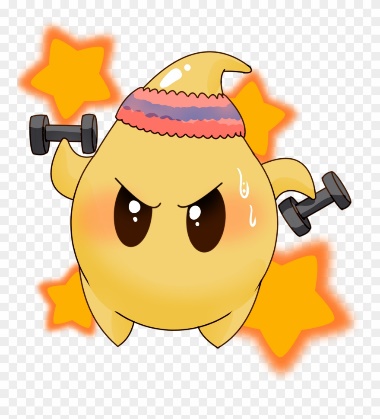 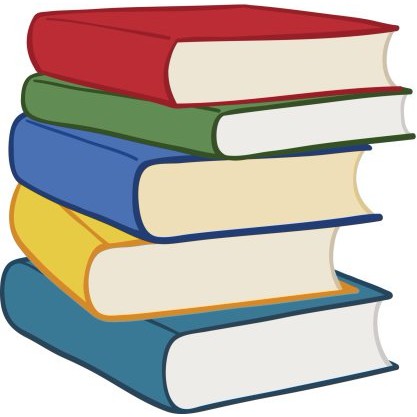 Warm up
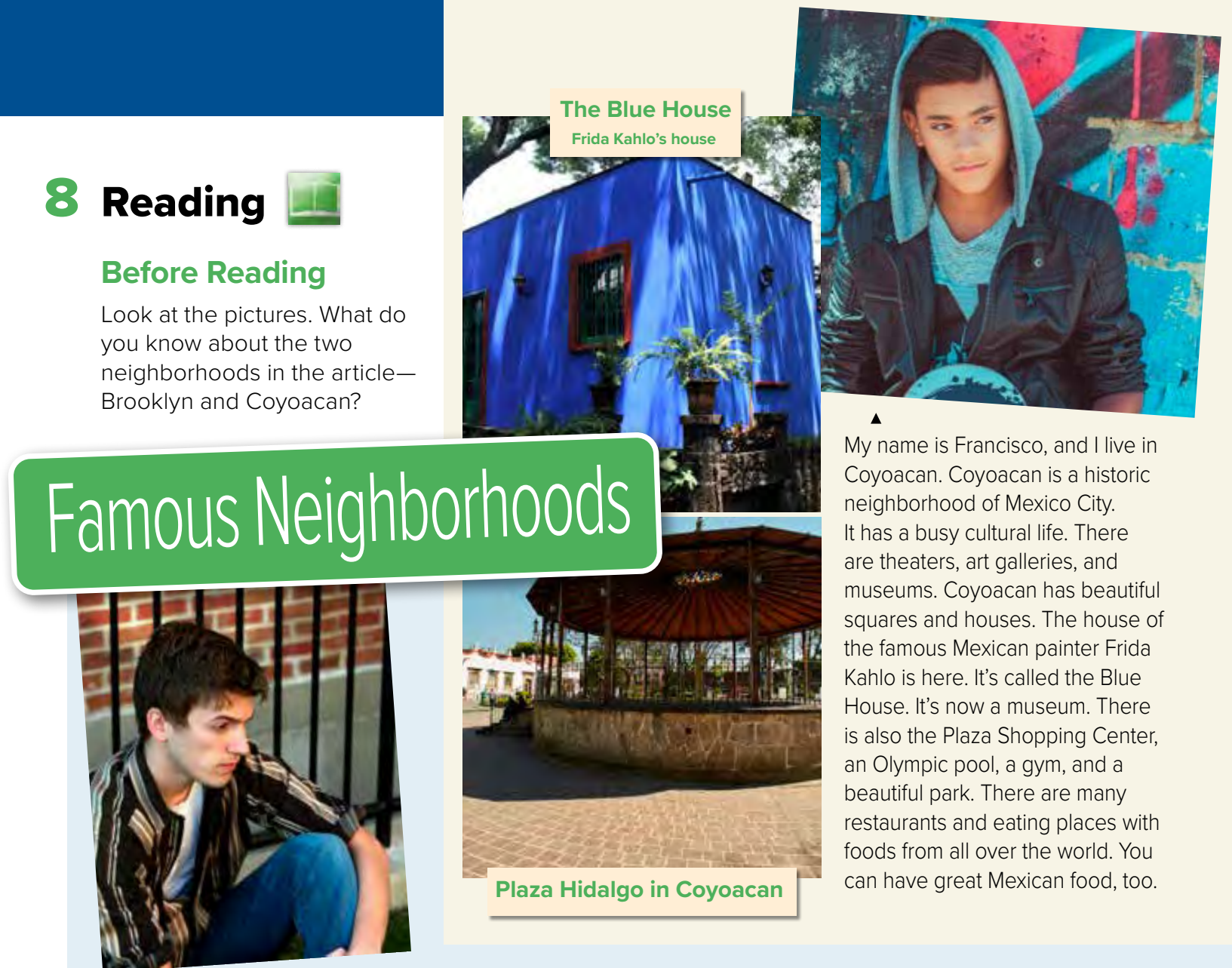 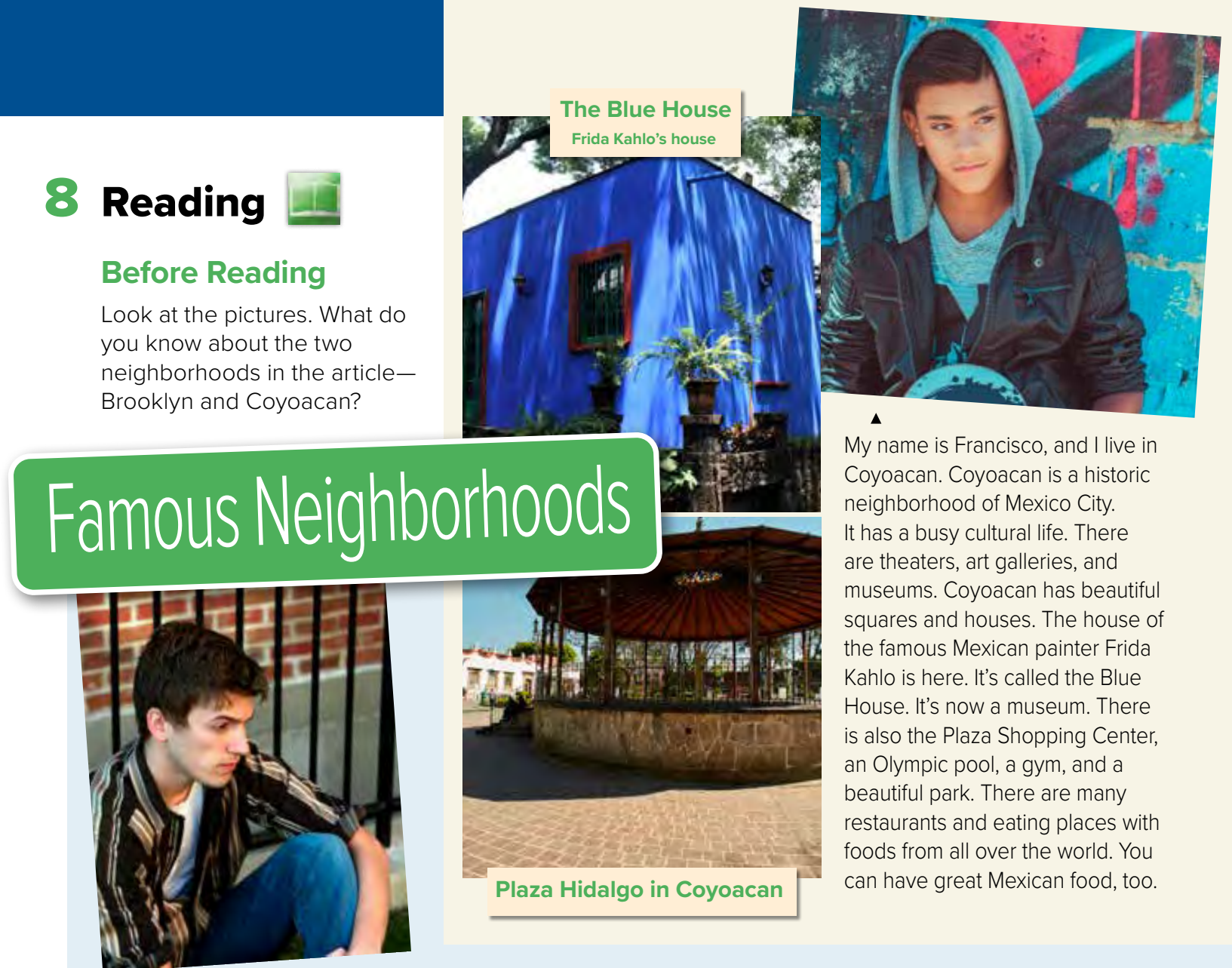 Work in pairs







Jigsaw
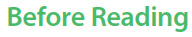 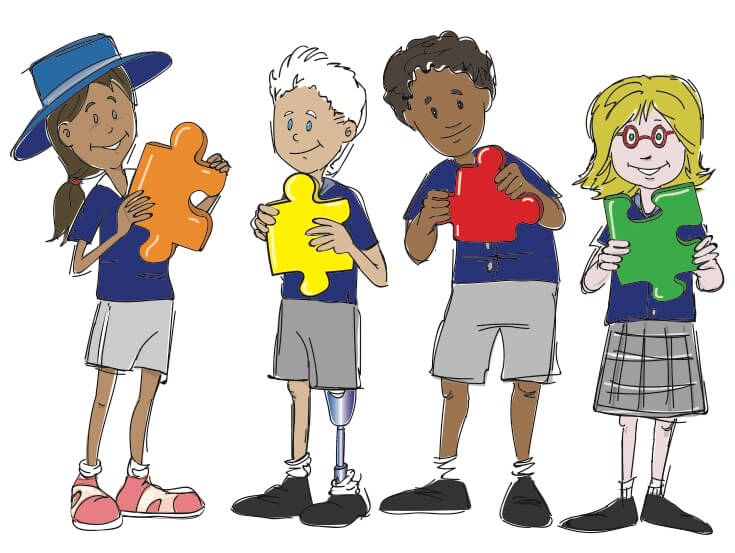 Look at picture
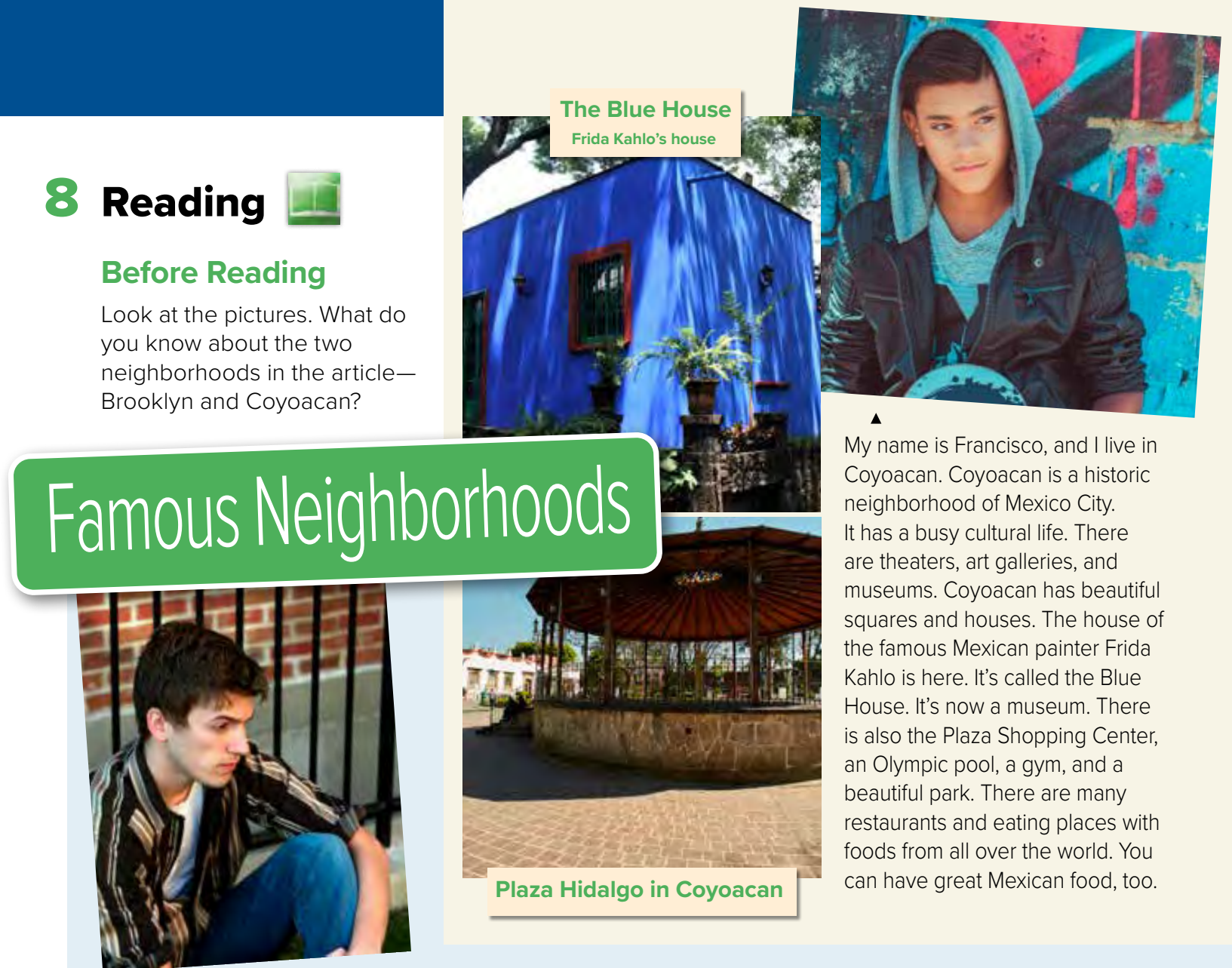 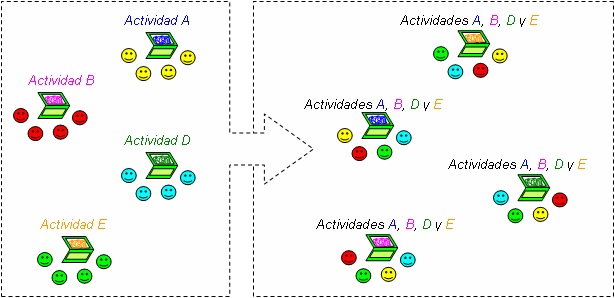 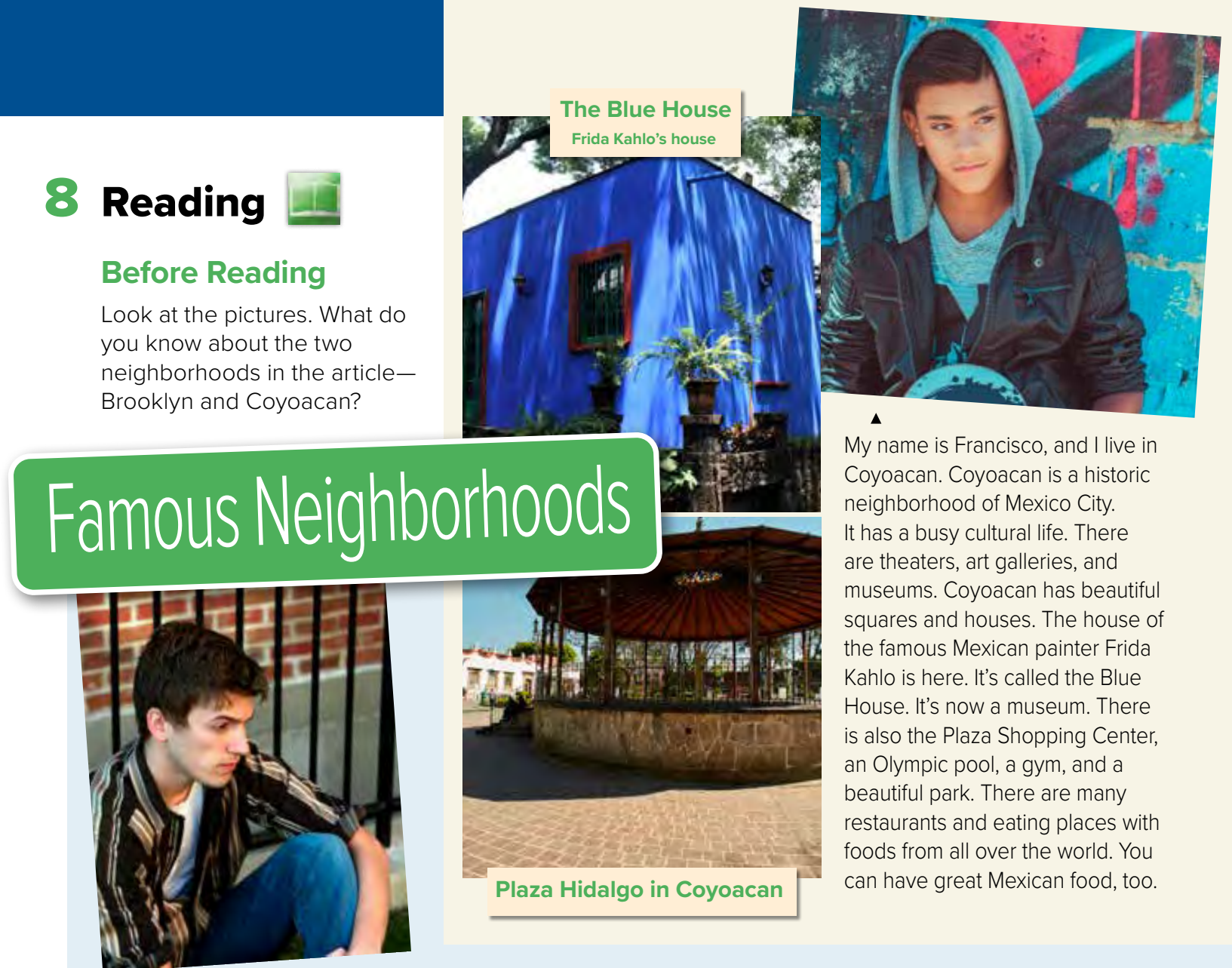 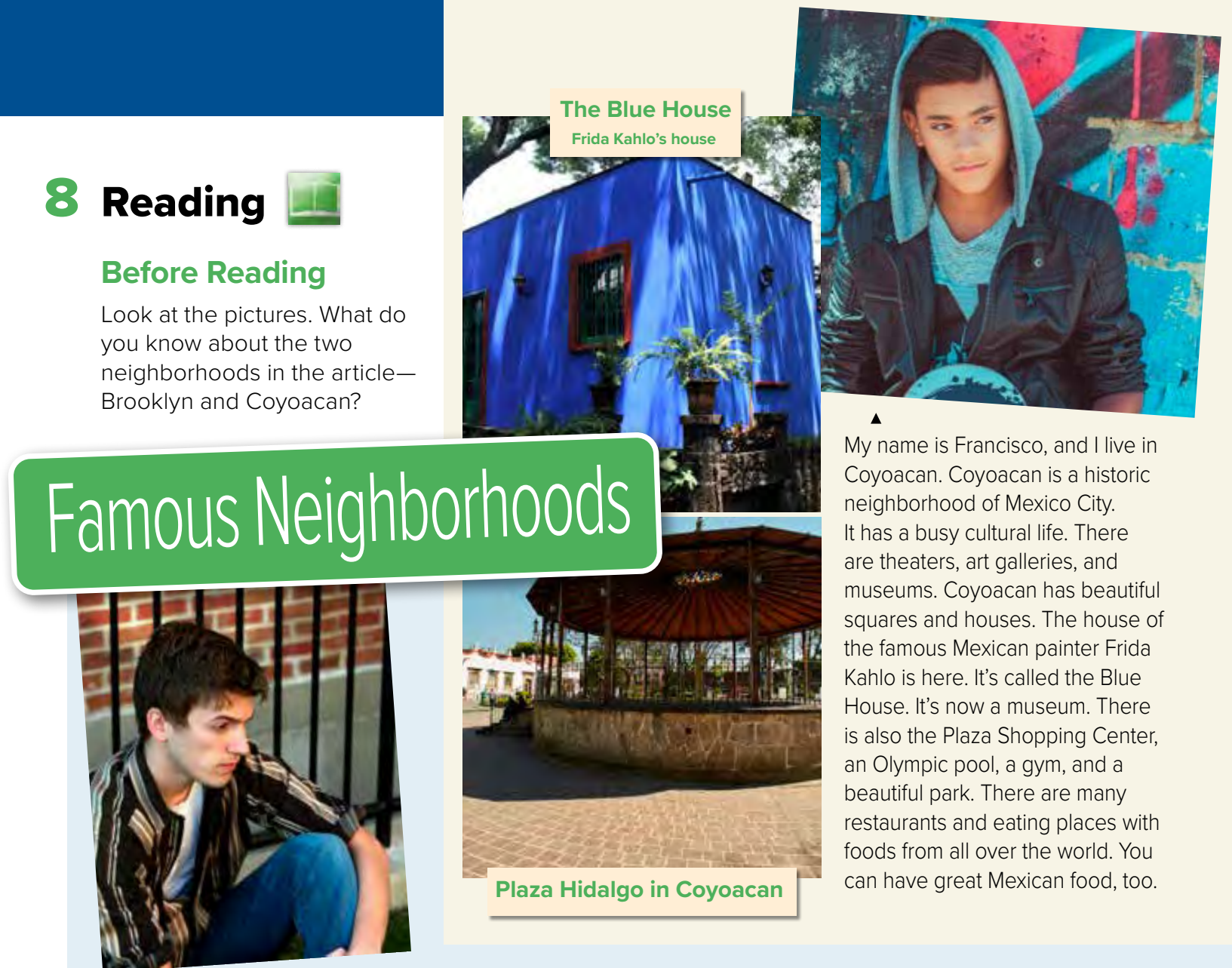 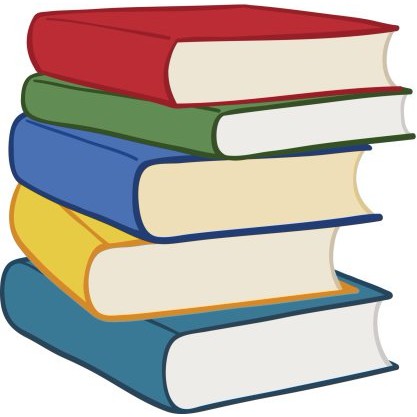 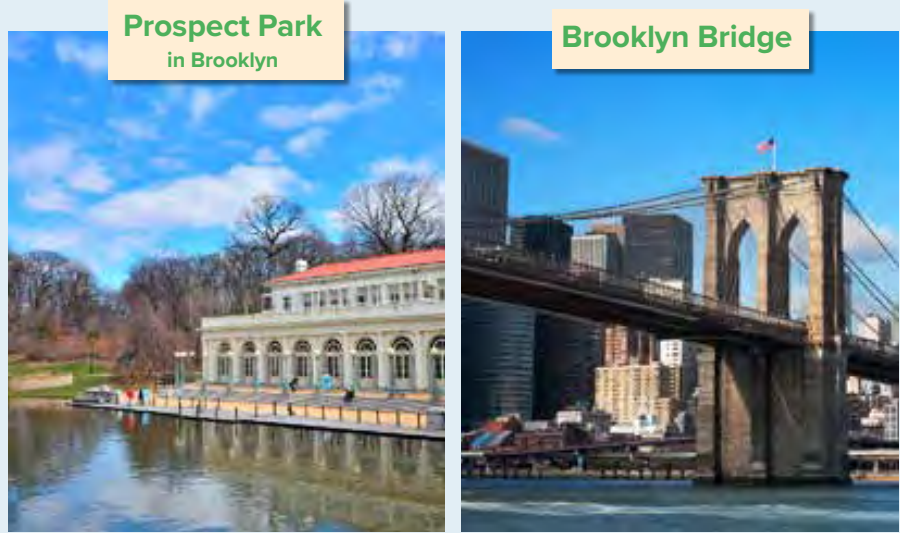 Warm up
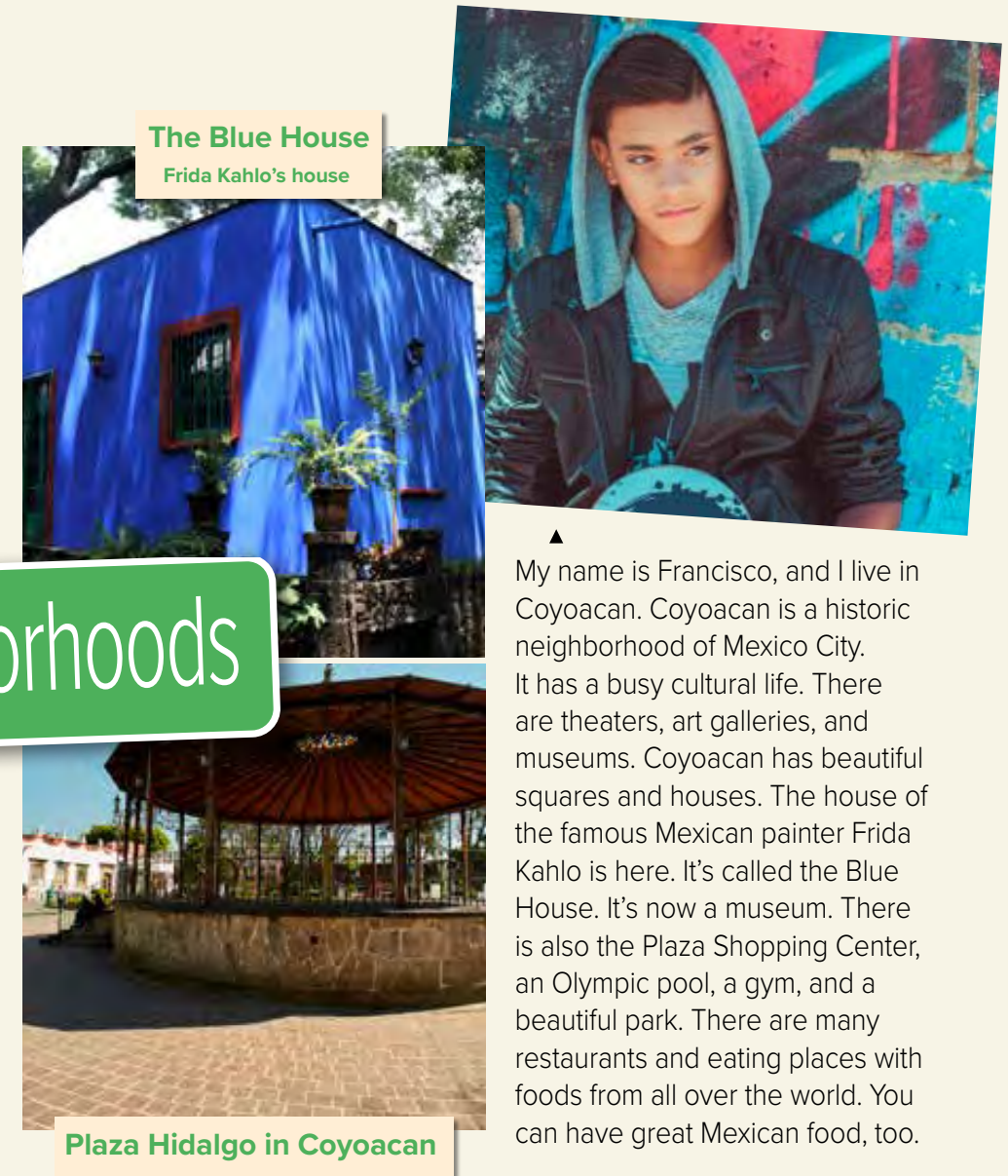 Page 61
Choral reading
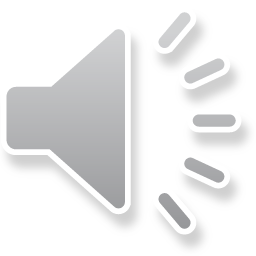 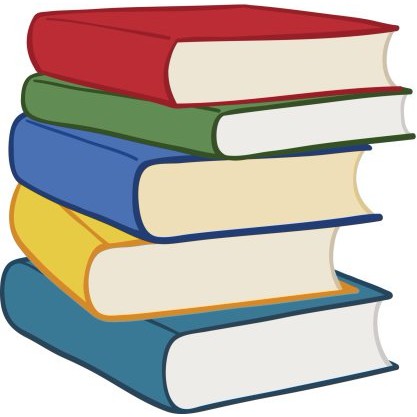 Warm up
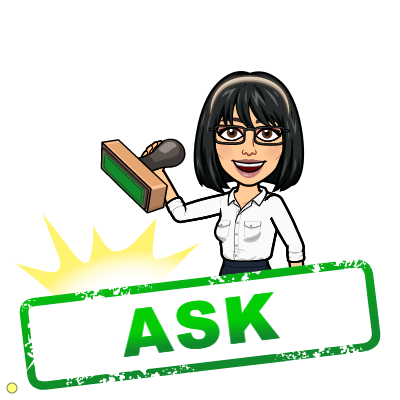 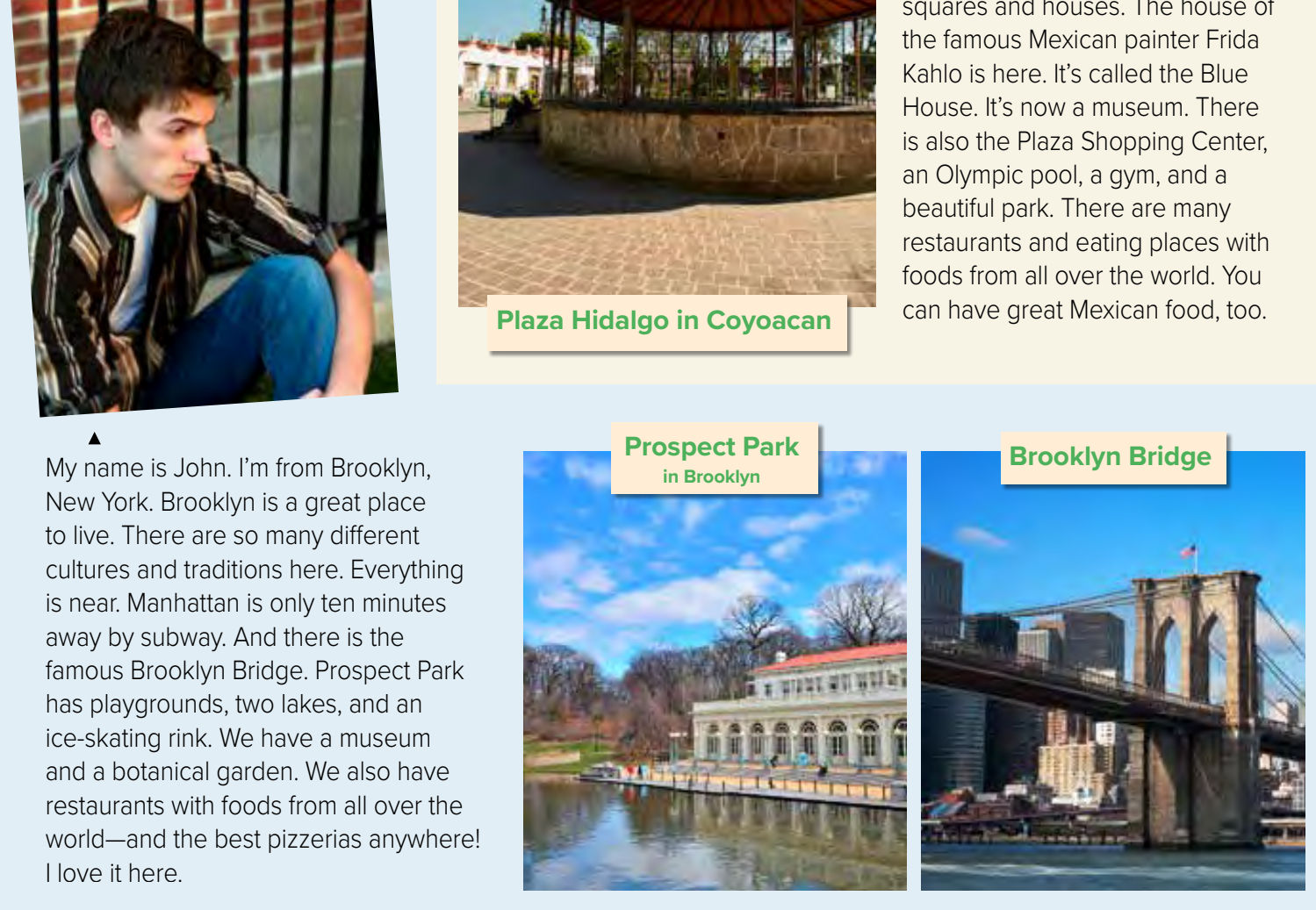 Page 61
Choral reading
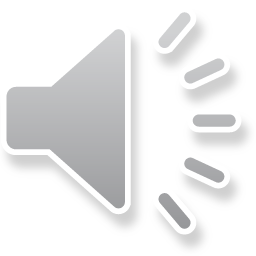 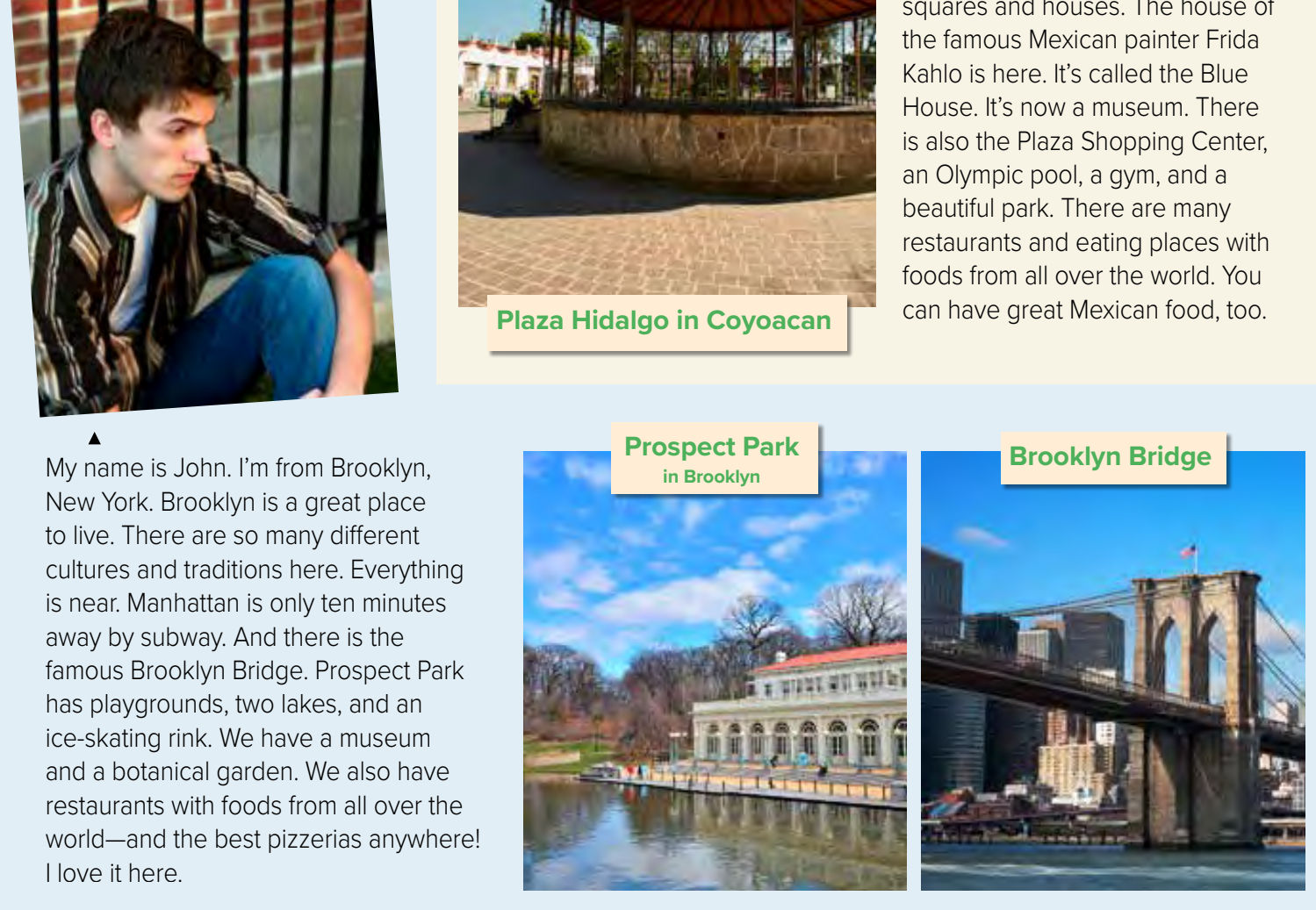 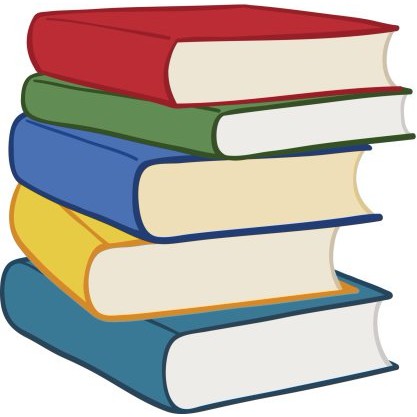 Warm up
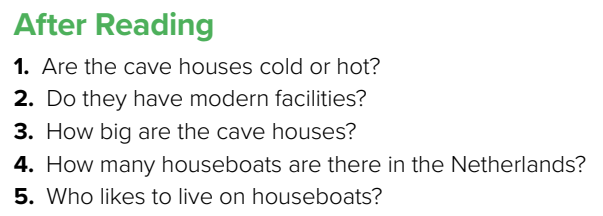 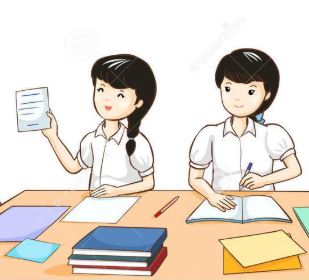 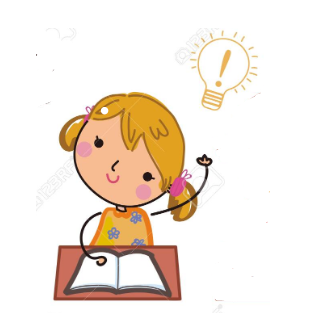 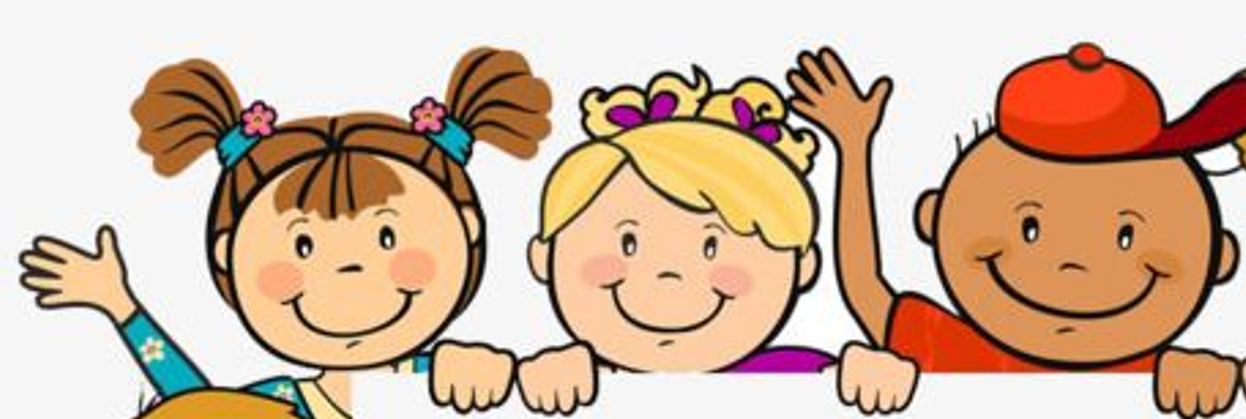 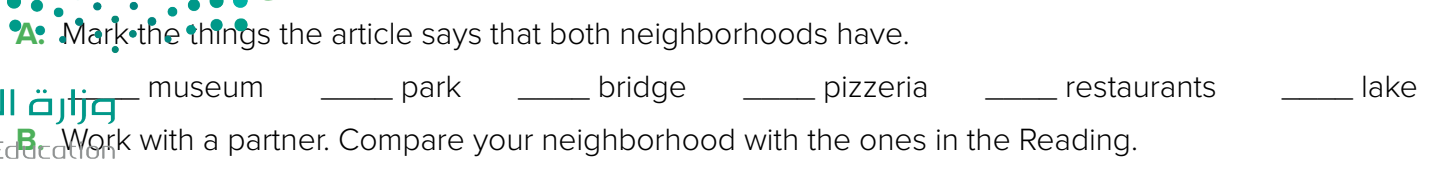 Think pair share
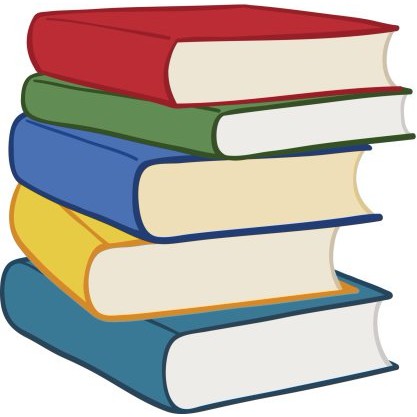 Warm up
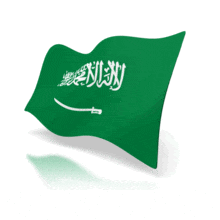 What’s new in Taif?
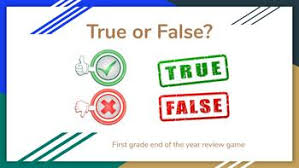 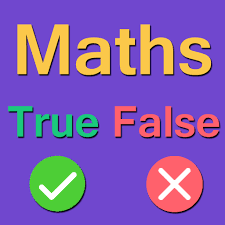 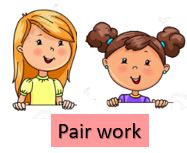 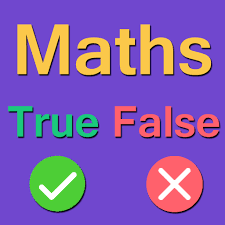 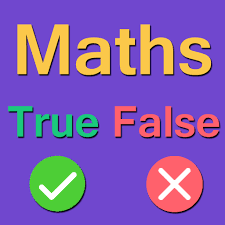 3 class group
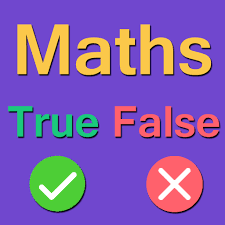 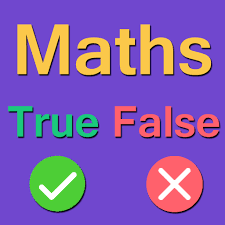 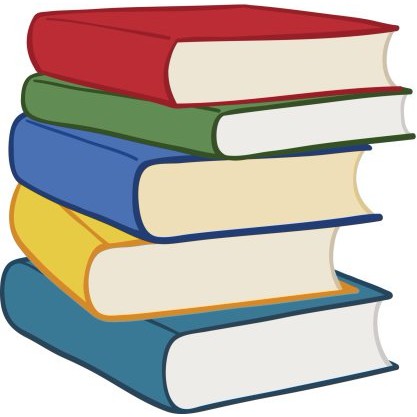 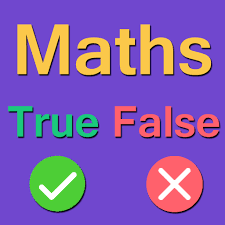 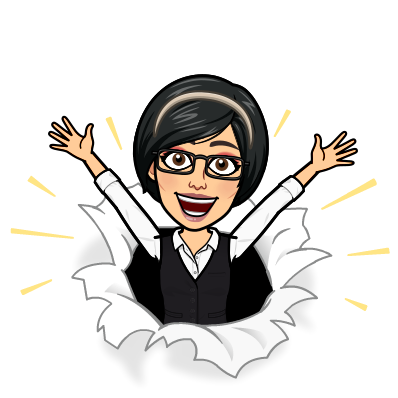 Warm up
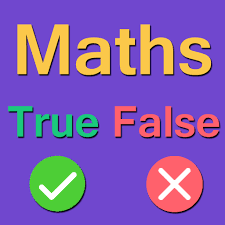 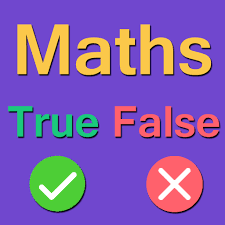 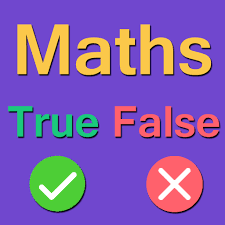 Surprise game
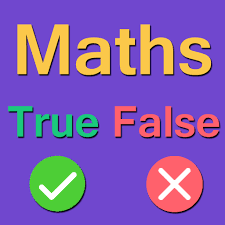 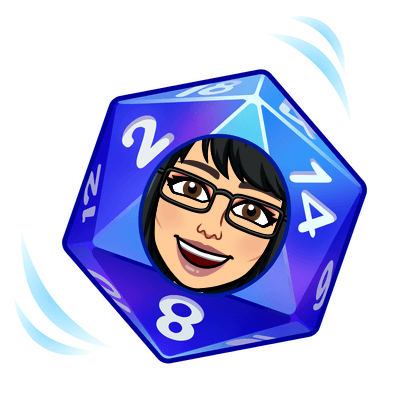 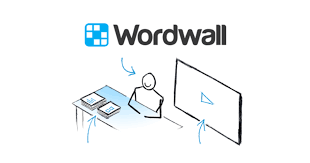 Lets play
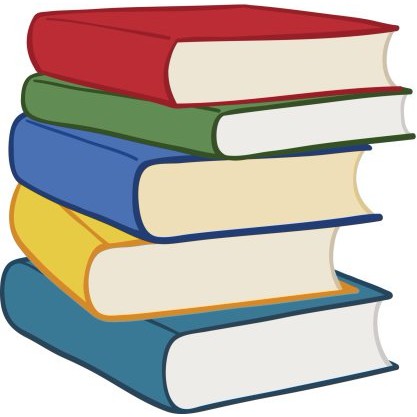 Warm up
Write in your notebook
Like final test أسئلة للاختبار النهائي
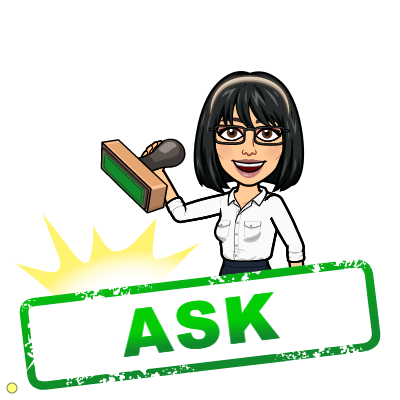 Choose:
Mmmmmmm ………. mmmmmmm
( ssss – ssss – sssss)
Make a question
New Words
famous
known
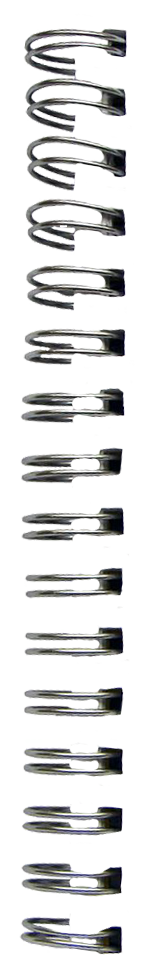 cultures
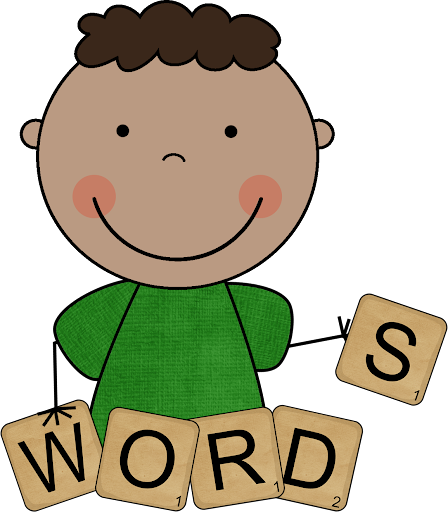 painter (n)
Artist
old
historic
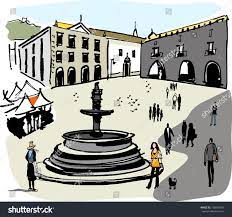 square
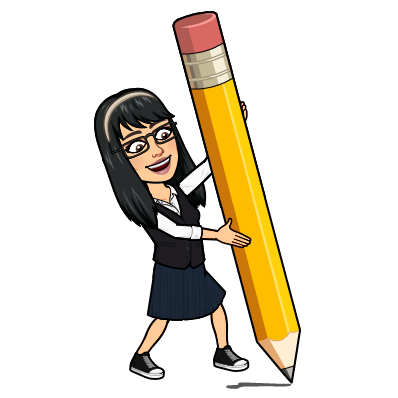 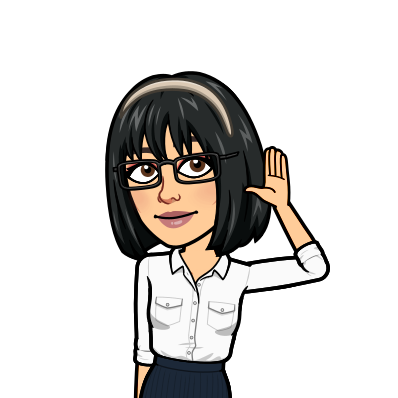 #
there
here
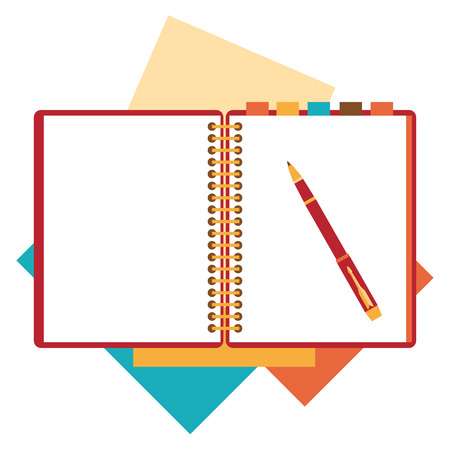 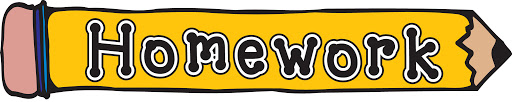 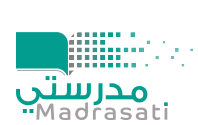 page 215 Ex(G )
for practice reading
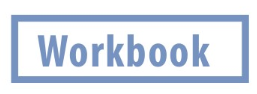 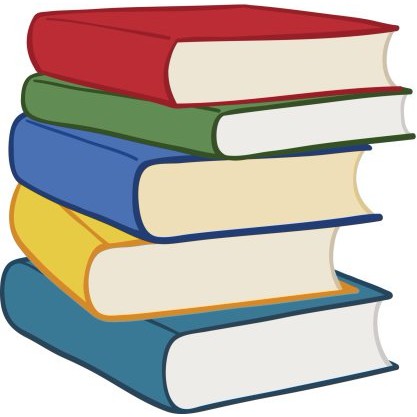 Warm up
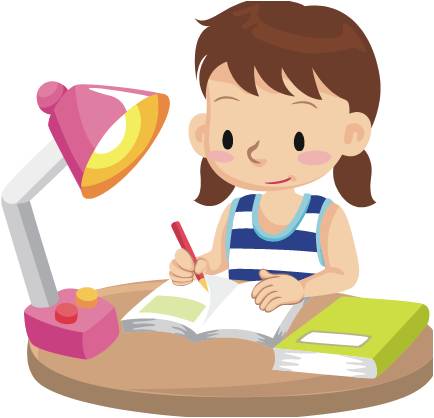 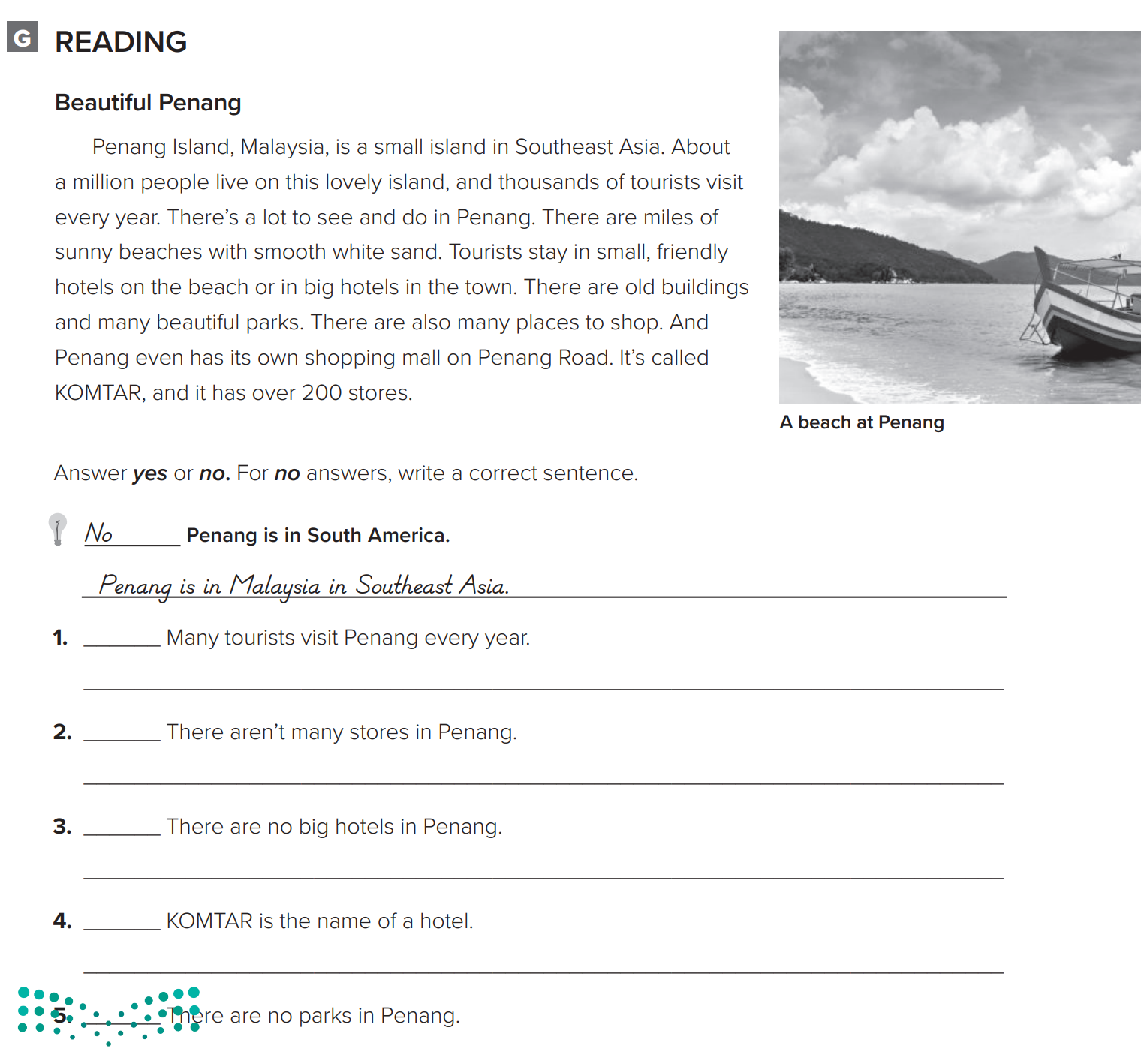 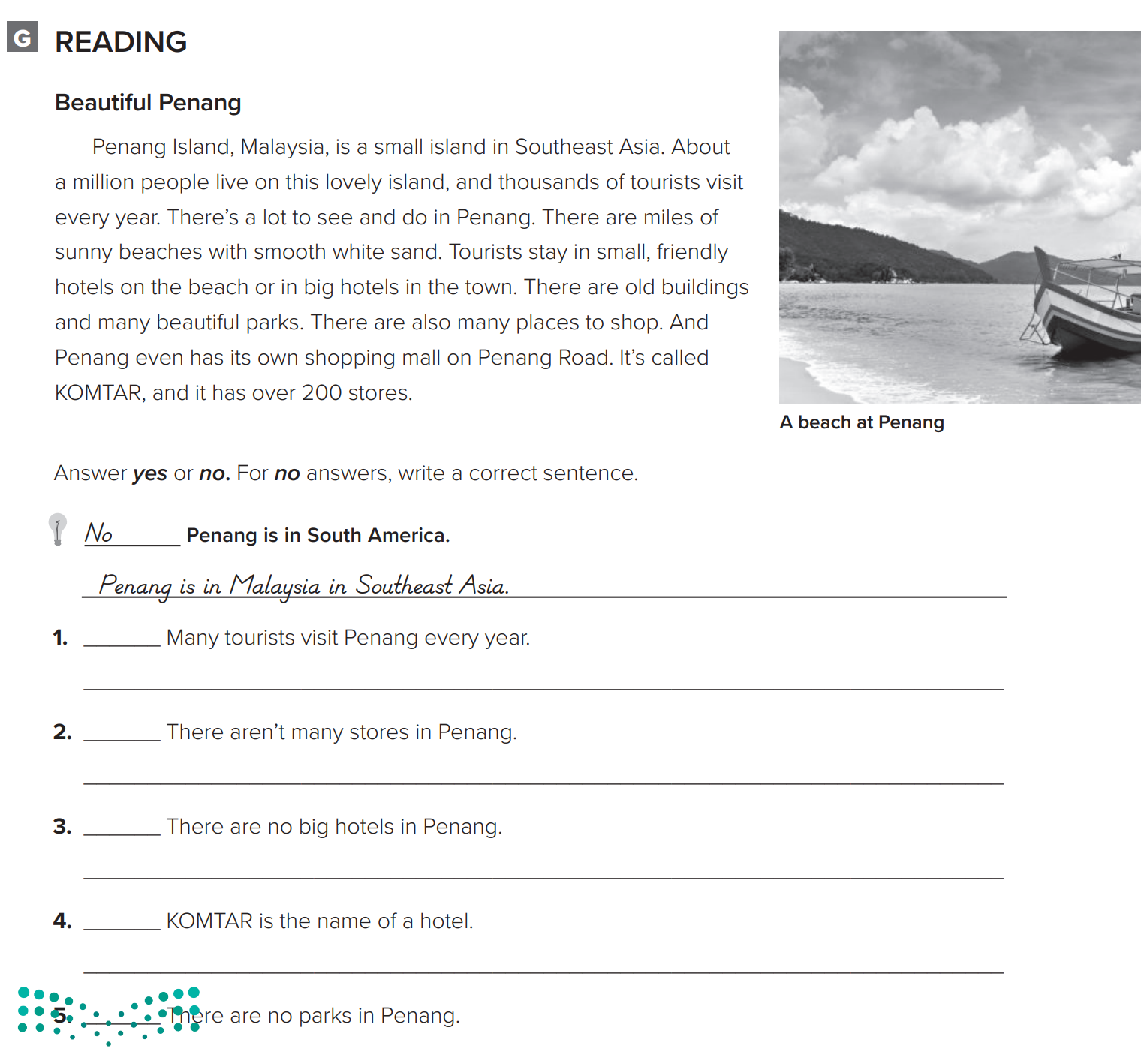 p.215
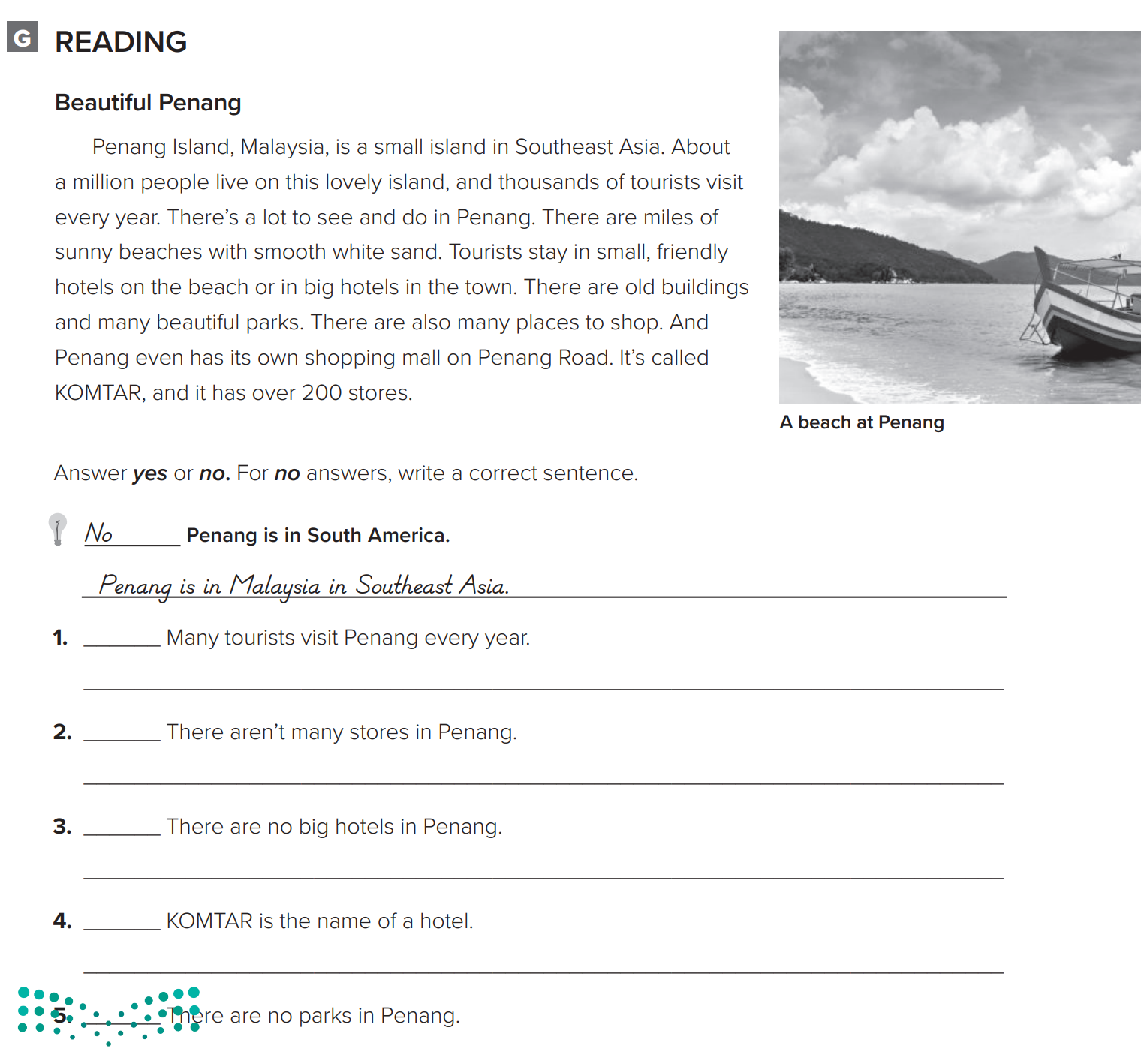 yes
no
There are over 200 stores
no
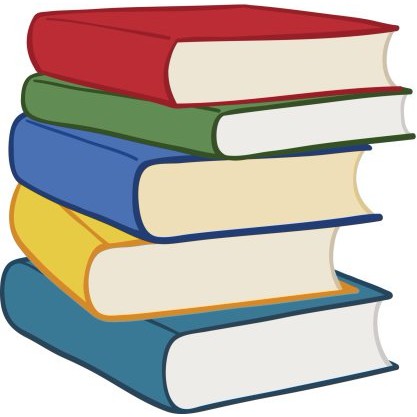 There are big hotels
Warm up
no
It’s the name of the shopping mall
no
There are many beautiful parks